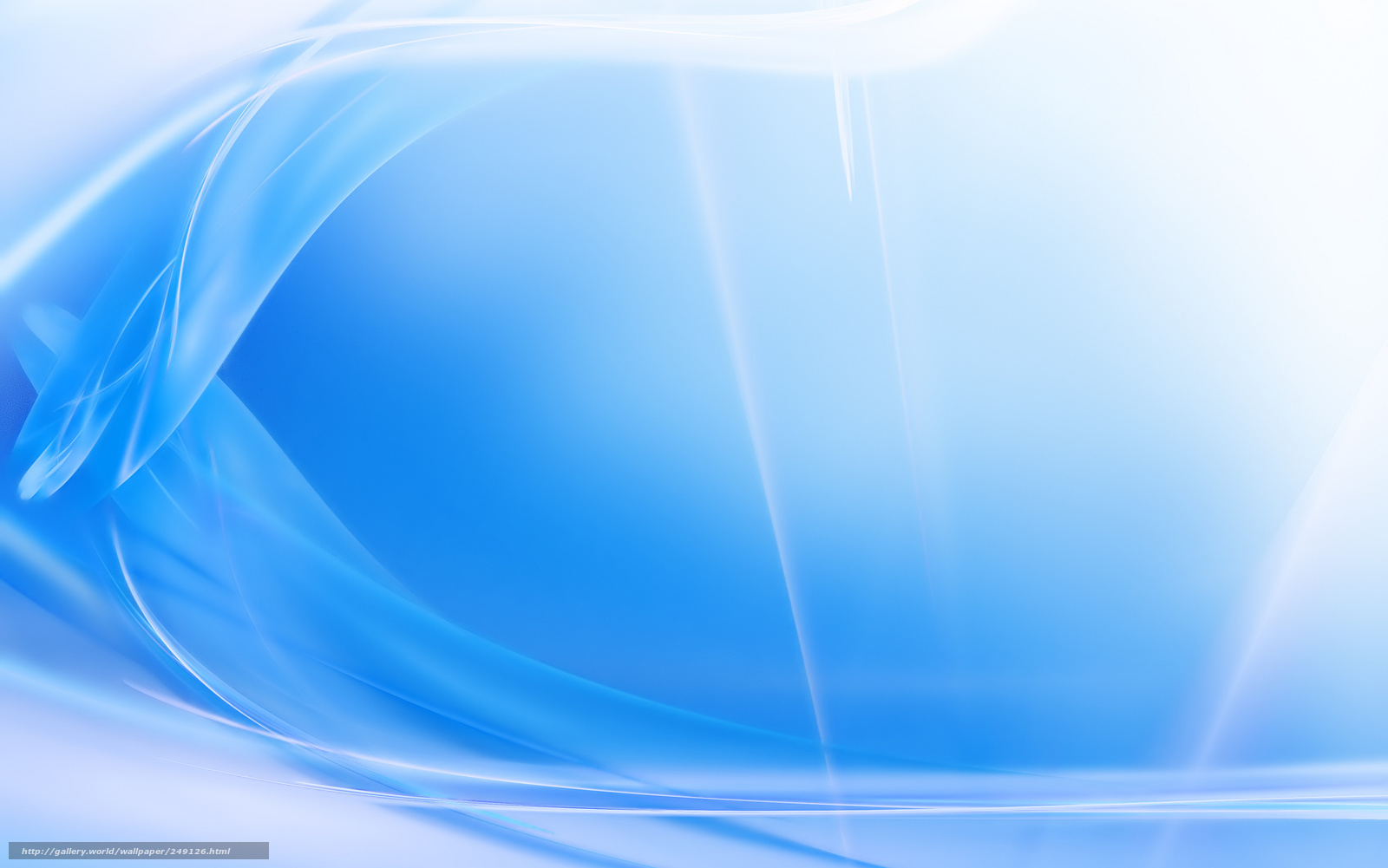 Администрация Лозовского сельсовета Баганского района Новосибирской области
Ремонт ограждения и благоустройство территории кладбища 
в с. Славянка Баганского района

Руководитель уполномоченной группы  Куцый А.А.

2021 г
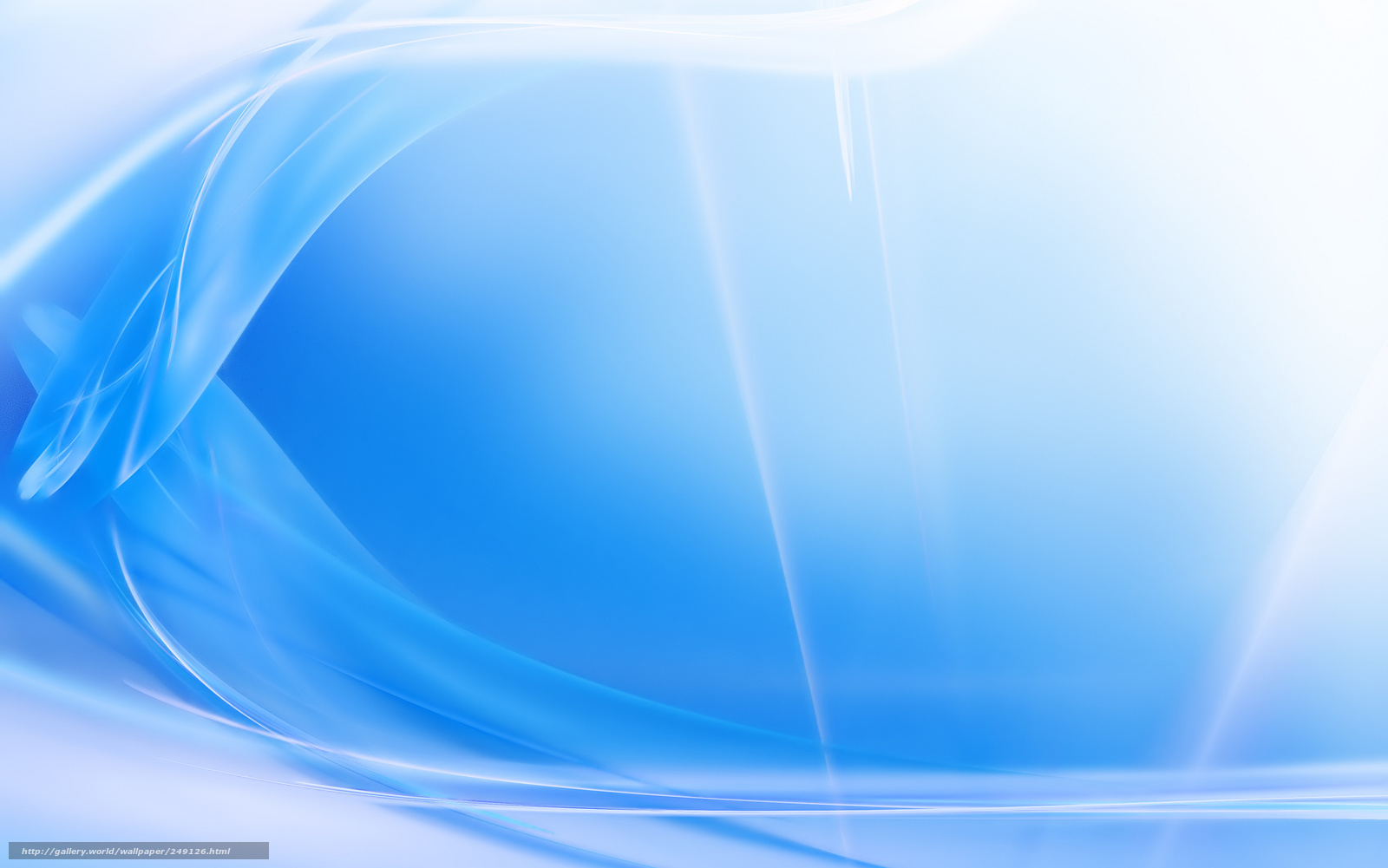 За пределами села Славянка расположено общественное кладбище, на котором  захоронены наши родные, соотечественники, ветераны ВОВ, члены их семей, военнослужащие советского союза, репрессированные, которые отдали немало сил для поднятия нашего села. В настоящее время ограждение кладбища находится в неудовлетворительном состоянии. Ограждение, которое выполнено из сетки рабицы, со временем пришло в негодность. Пролеты ограждения деформированы, местами отсутствует металлическая сеть, наблюдается большая коррозия металла. 
Глядя на проблему шире, этот аспект нельзя оставлять без внимания. Так или иначе, кладбище – это сакральное место, место памяти, к которому должно проявлять почтение.
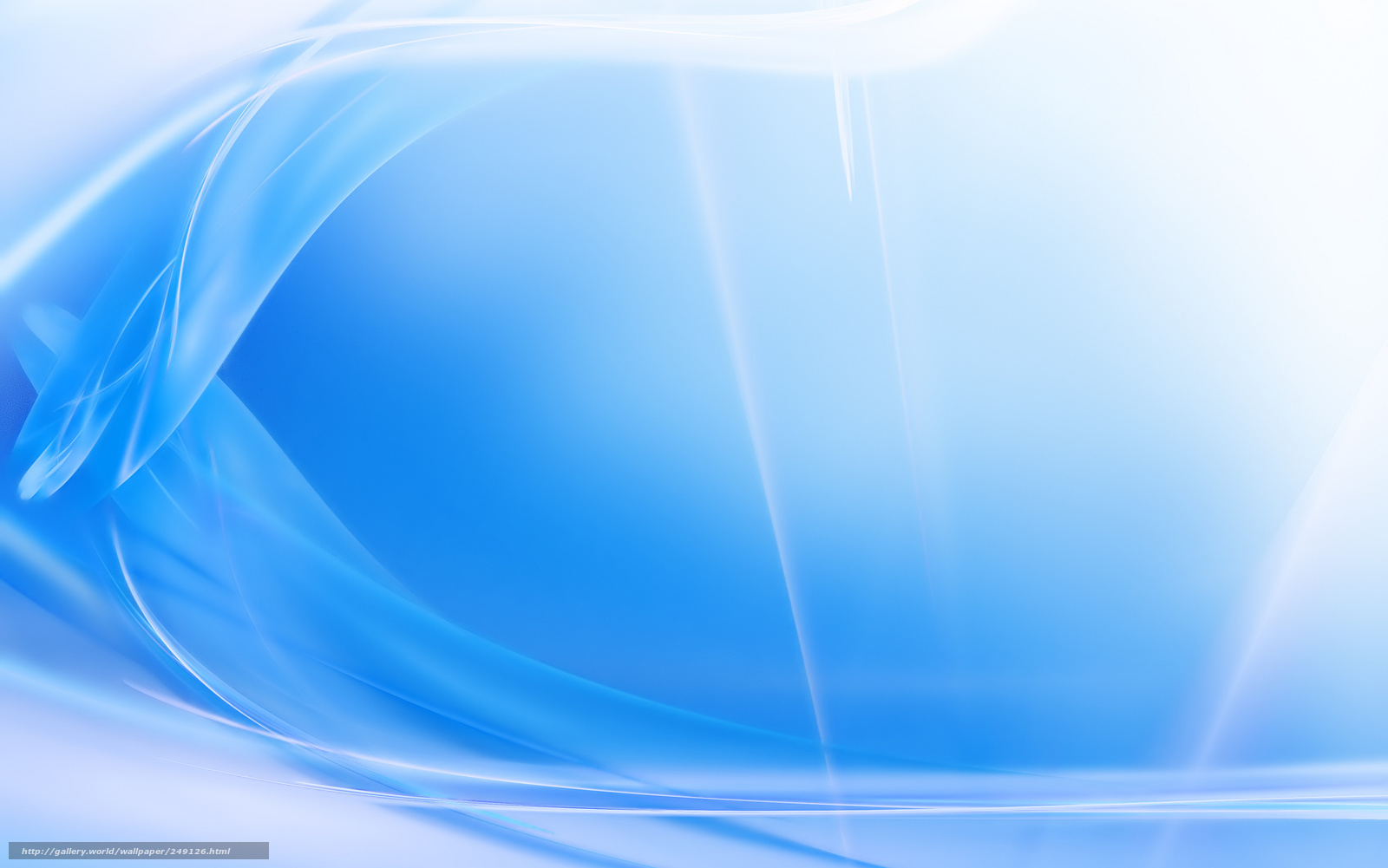 Собрание
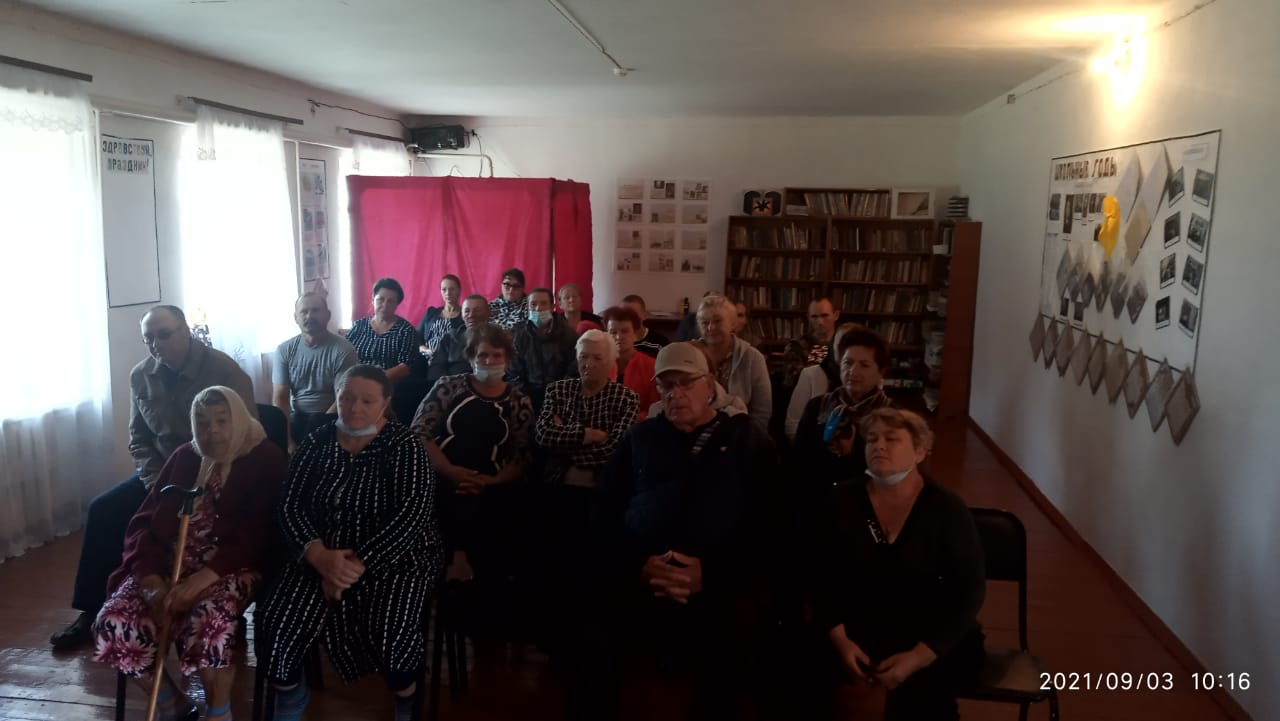 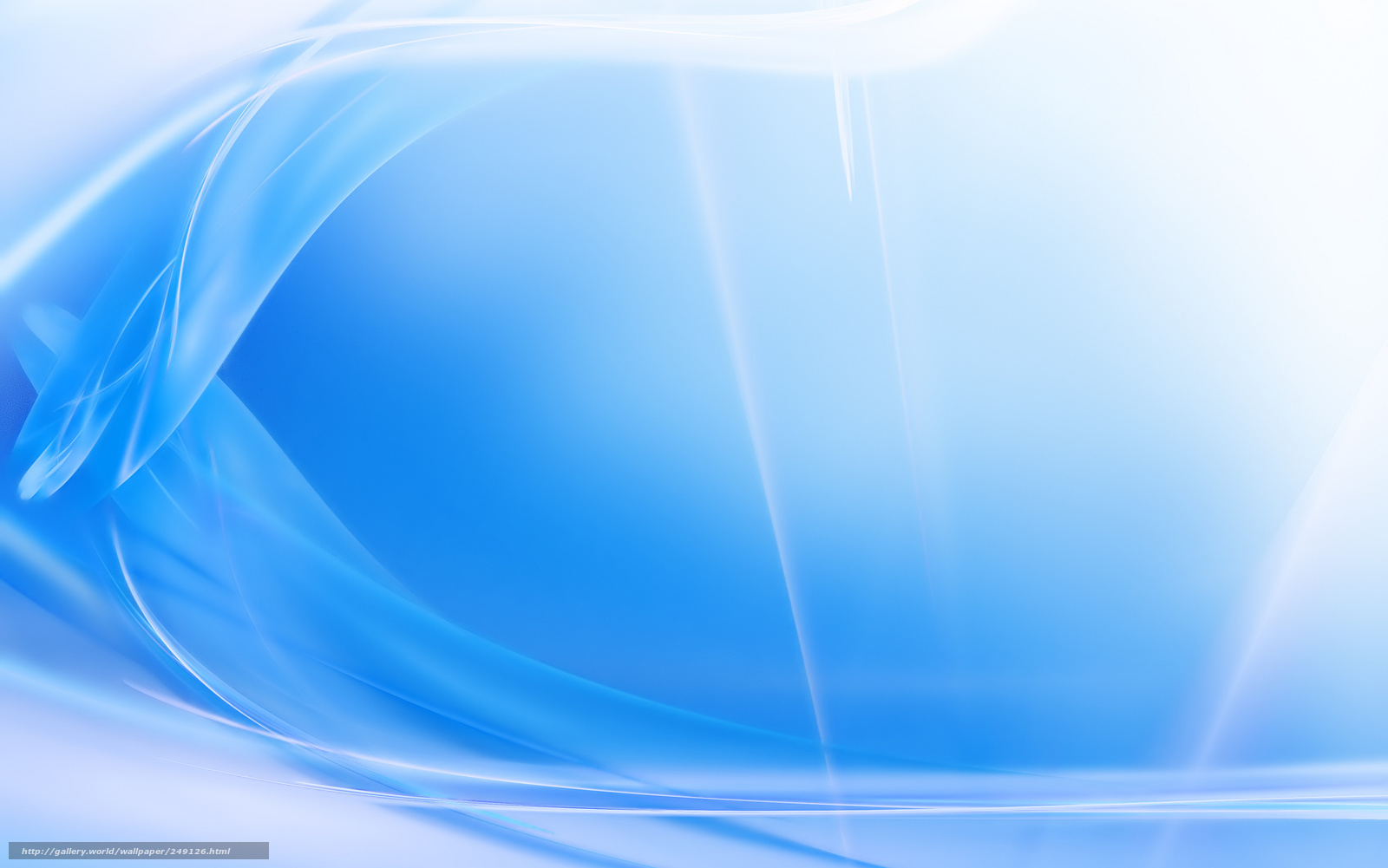 В настоящее время ограждение кладбища находится в неудовлетворительном состоянии. Ограждение, со временем пришло в негодность. Пролеты ограждения деформированы, местами отсутствует металлическая сеть, наблюдается большая коррозия металла.
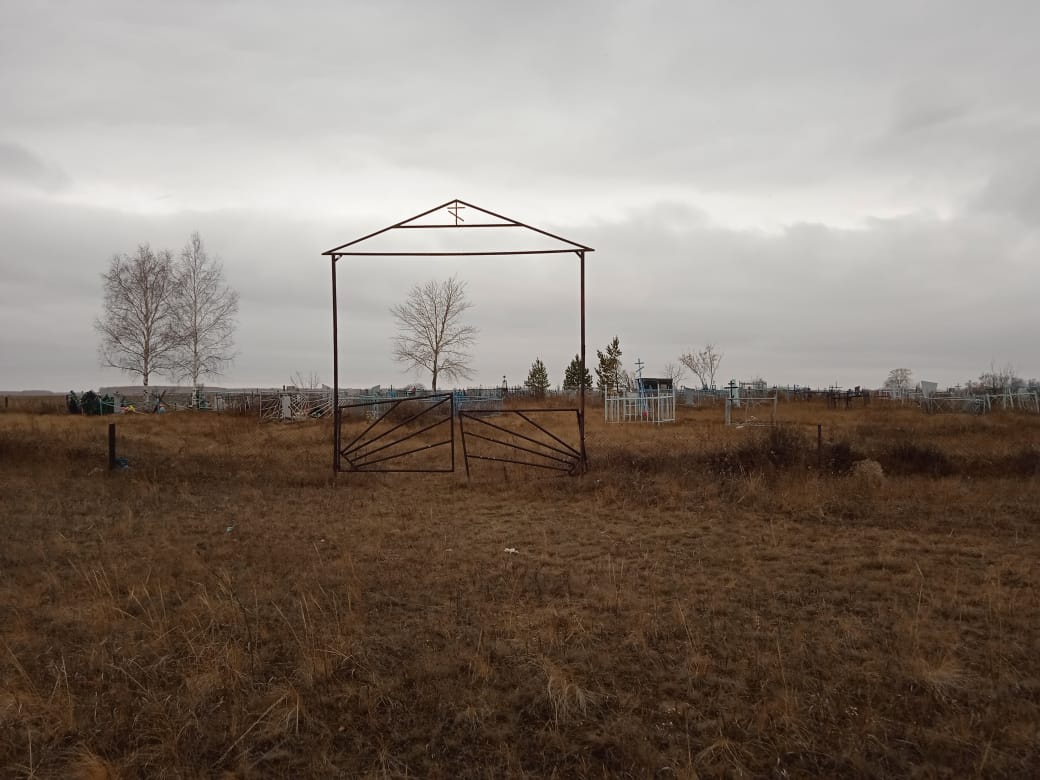 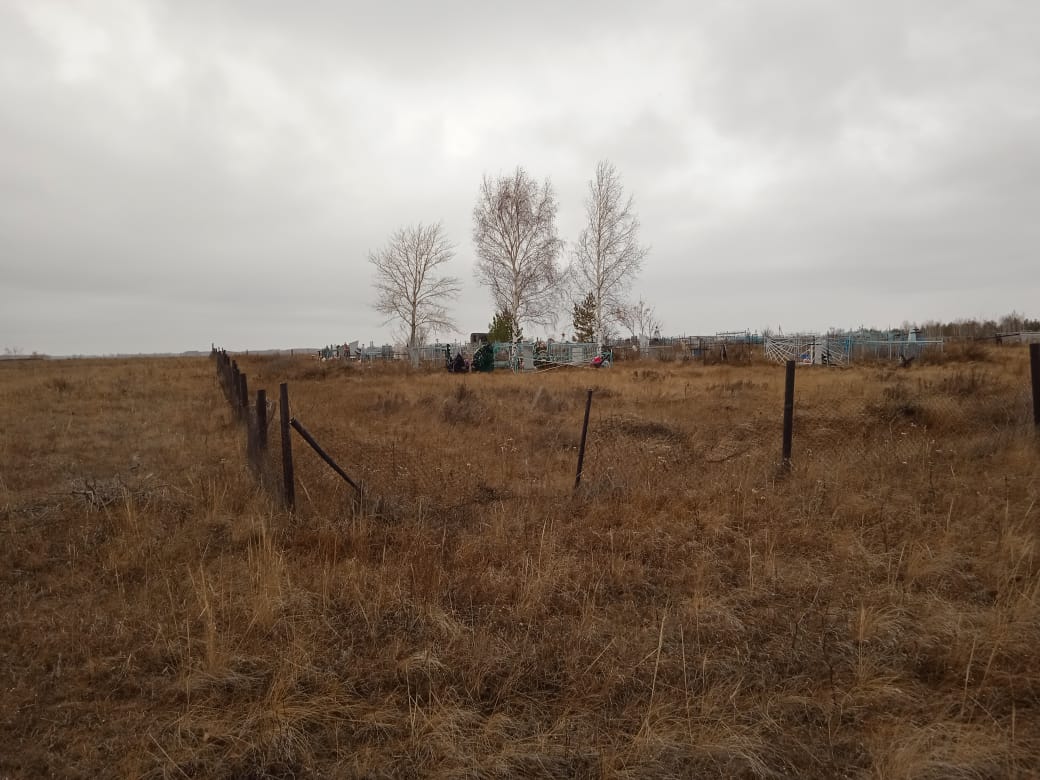 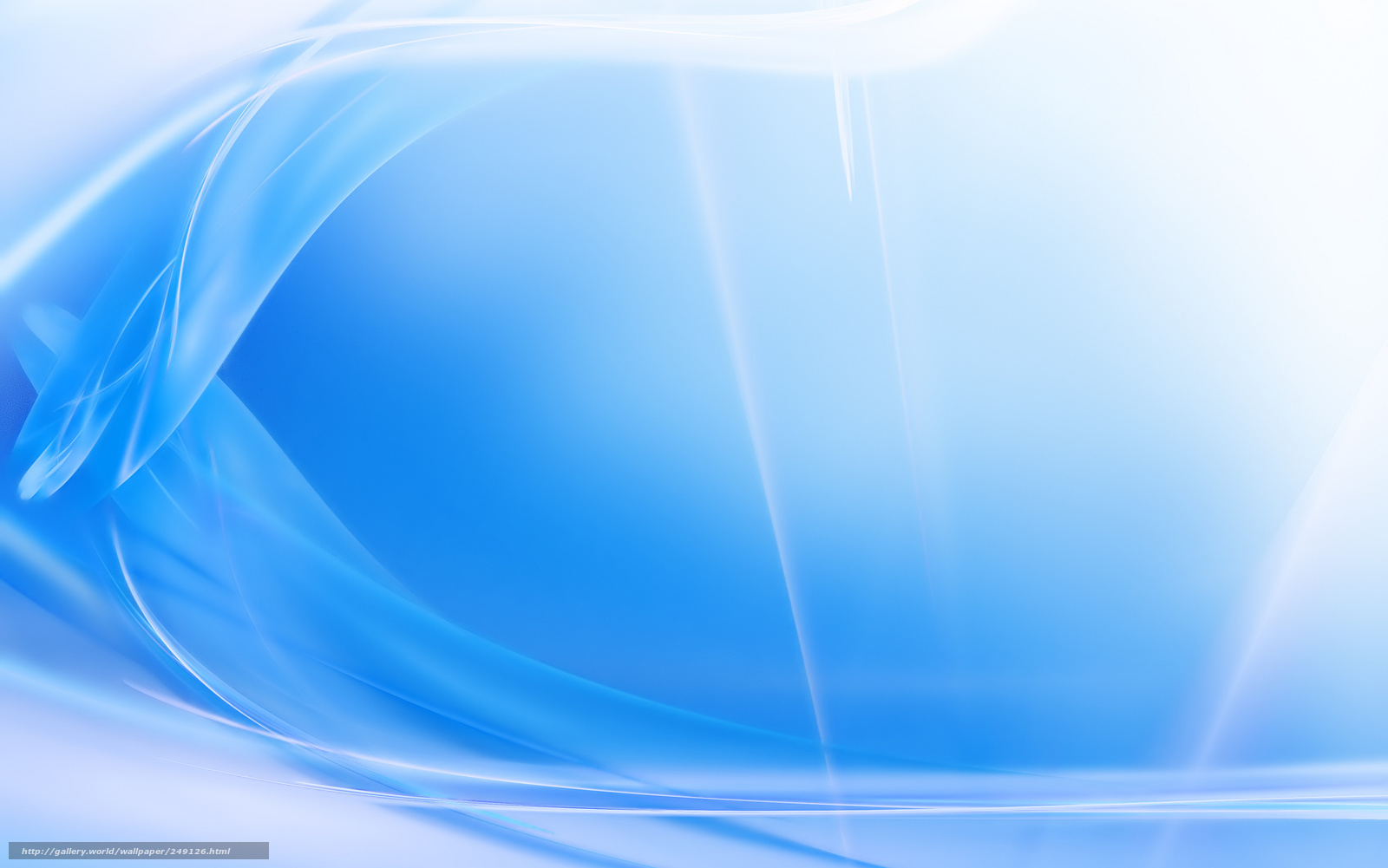 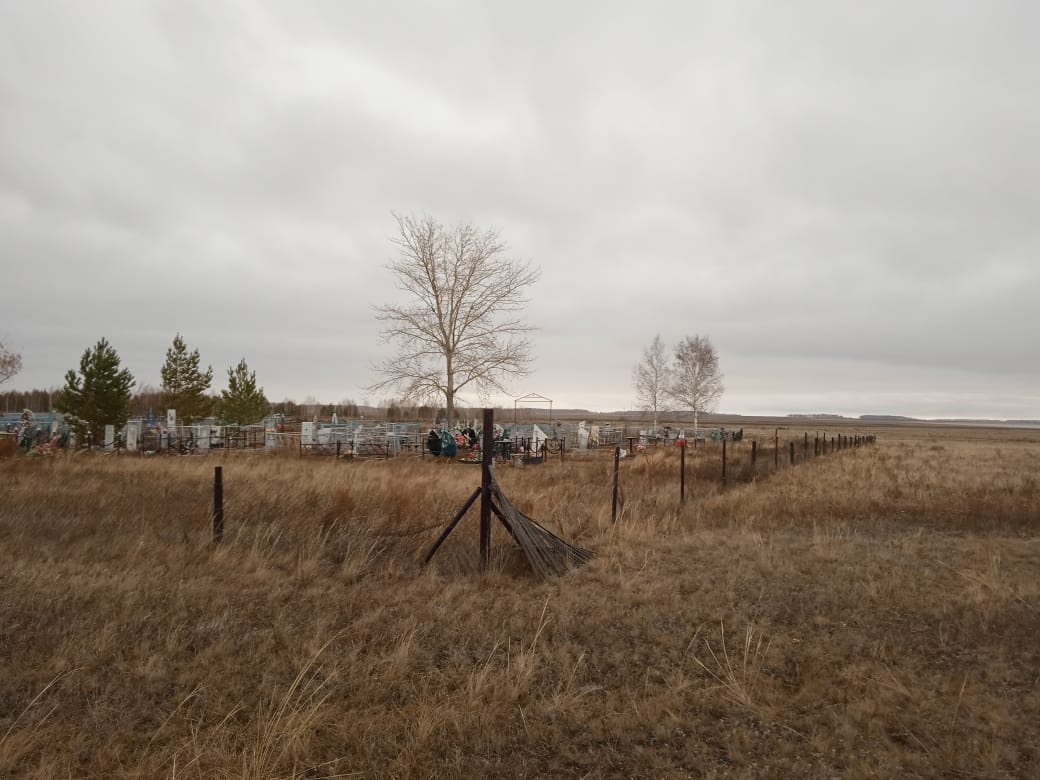 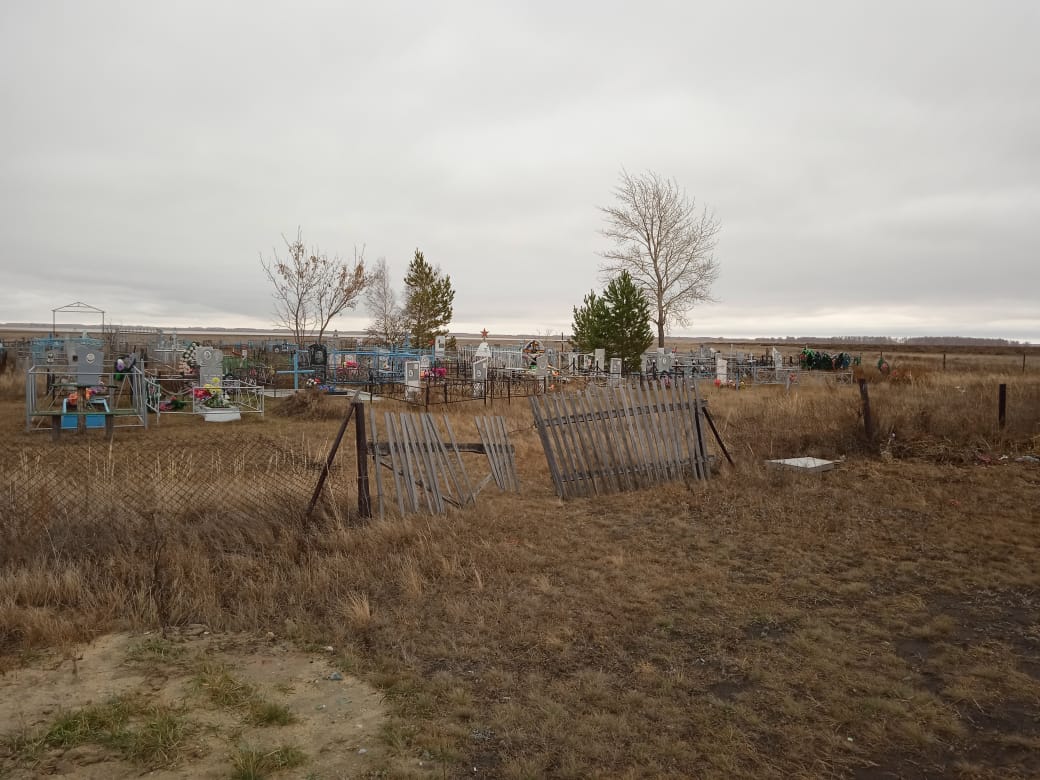 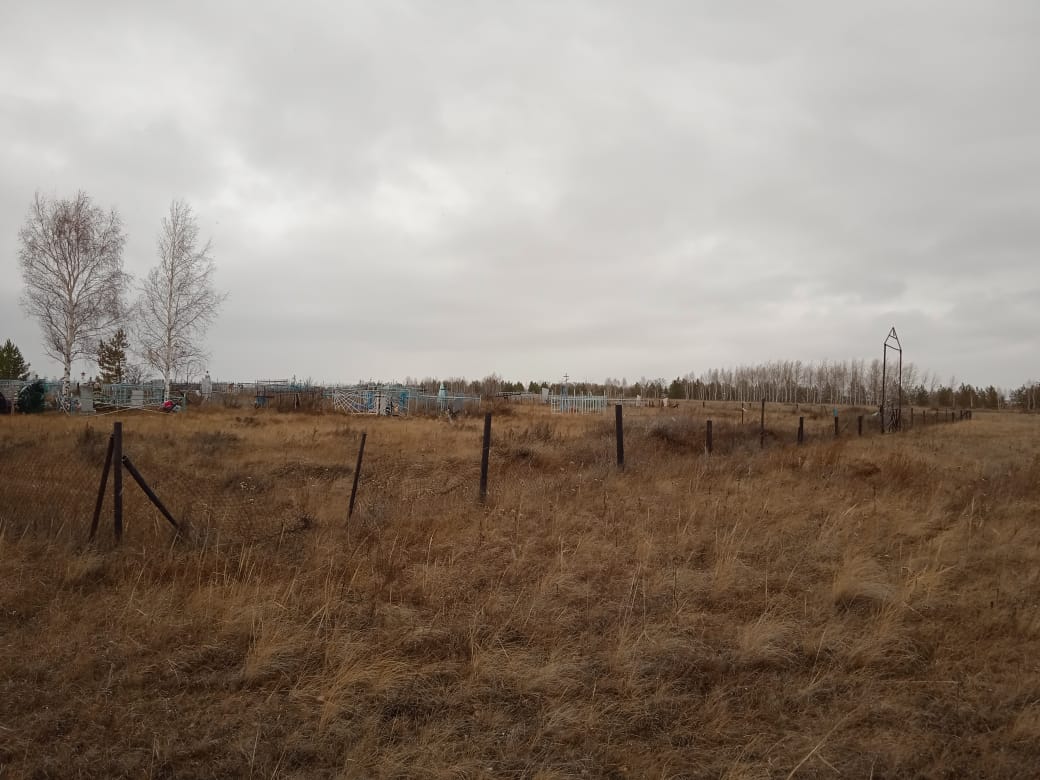 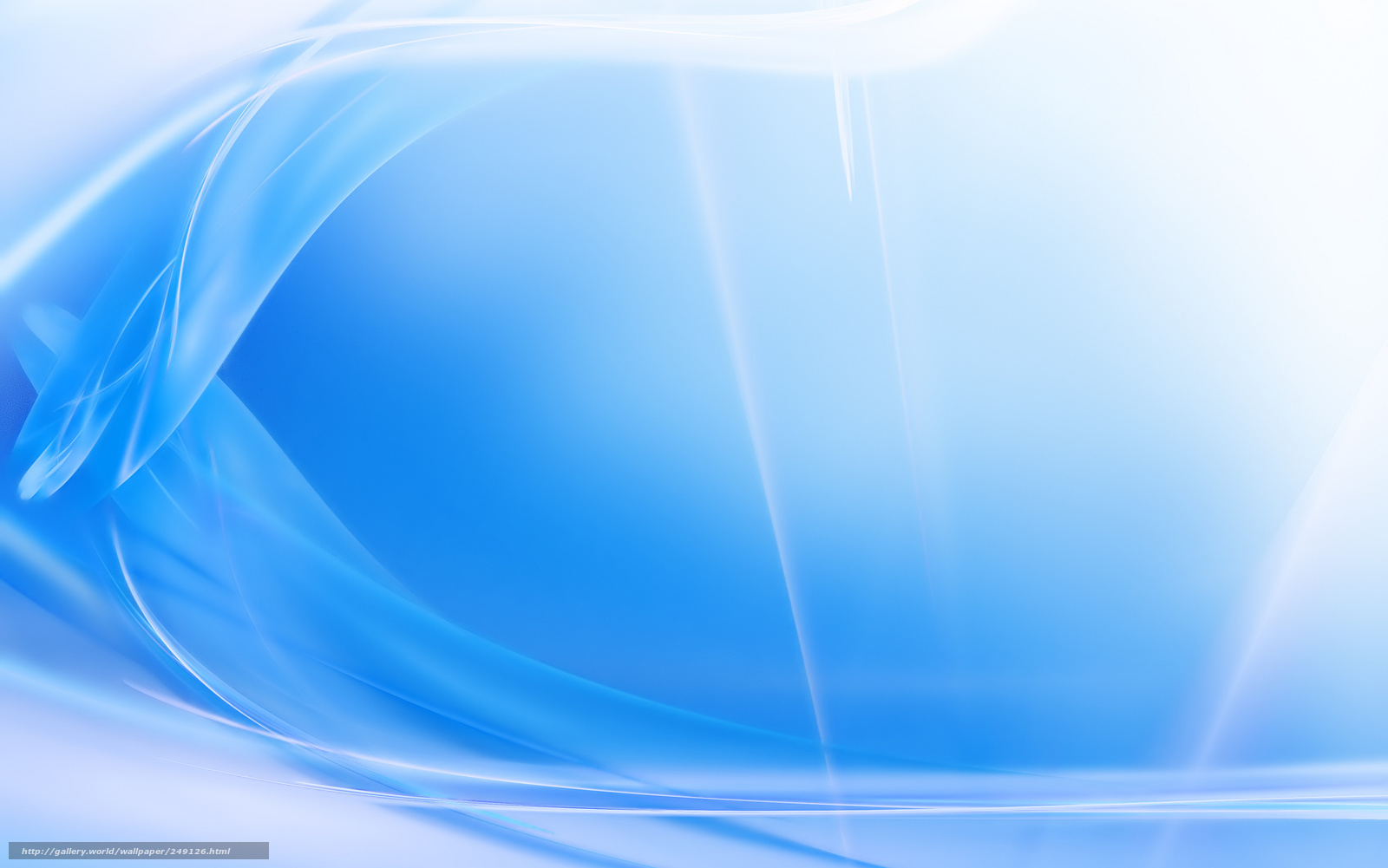 Мероприятия по решению проблемы : 
а) подготовительные работы:
	Проведение субботников на территории кладбища:
	- демонтаж старого ограждения;
	- окашивание территории от травянистой растительности;
	- расчистка территории от деревьев и кустарников.
б) работы, направленные непосредственно на создание/ремонт объекта или инфраструктуры: 
	Необходимо установить металлическое ограждение кладбища
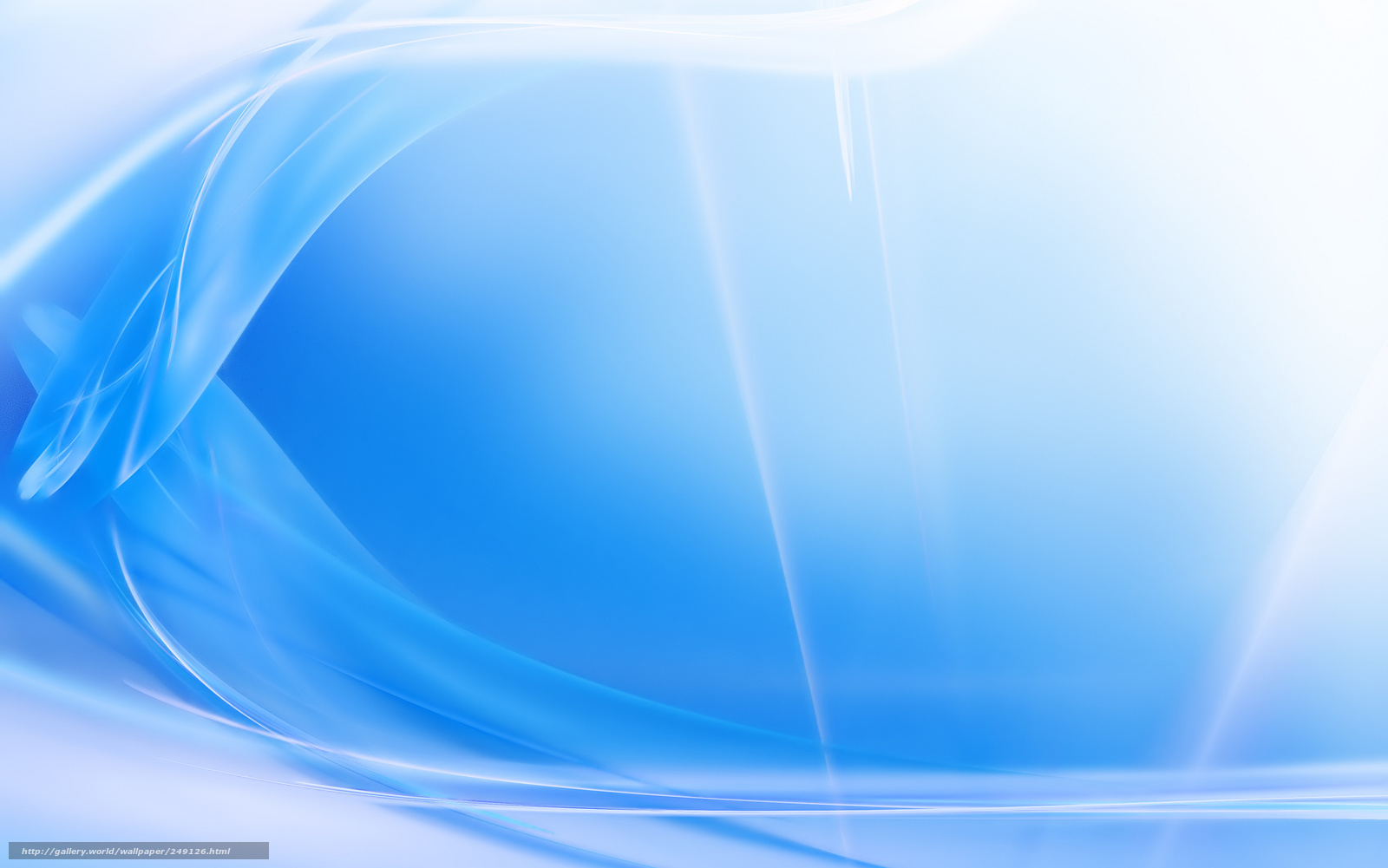 Ожидаемые результаты:
После того как будет заменено старое ненадежное ограждение на металлическое то значительно увеличится периметр мест захоронения, улучшится эстетический вид. В результате реализации проекта будет новое долговечное ограждение. Территория благоустроена контейнерами для мусора и туалетом..
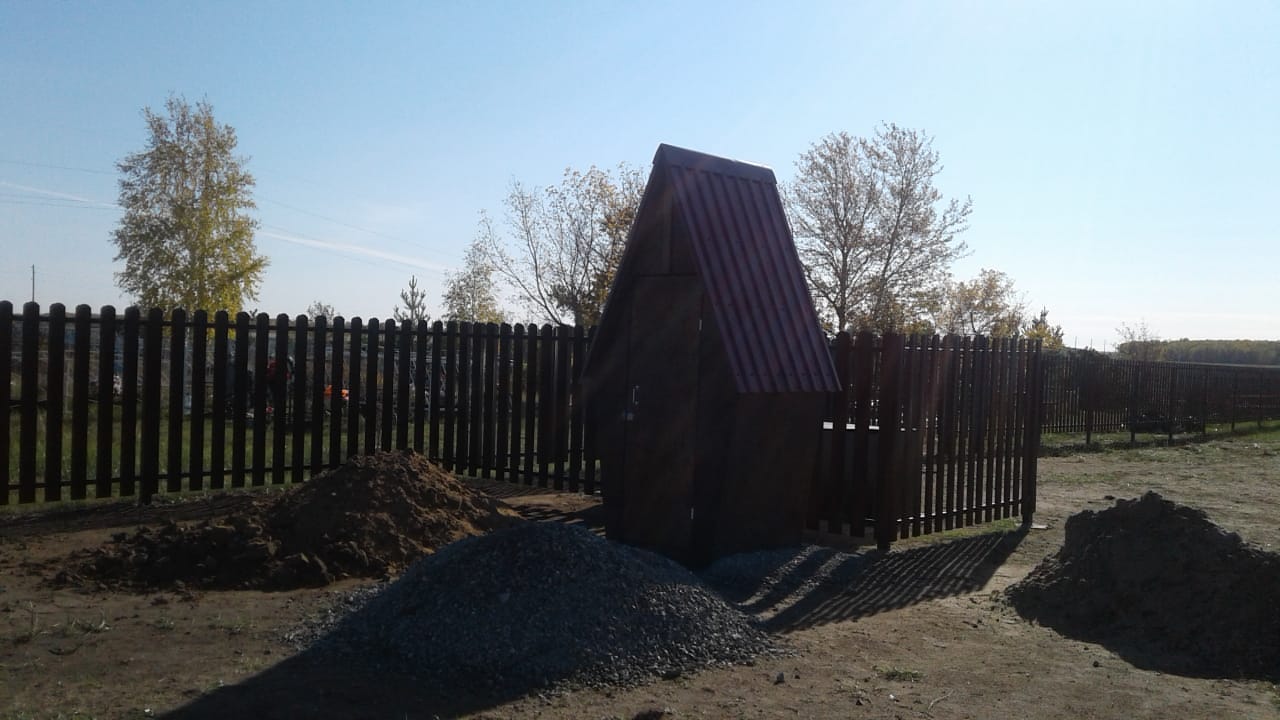 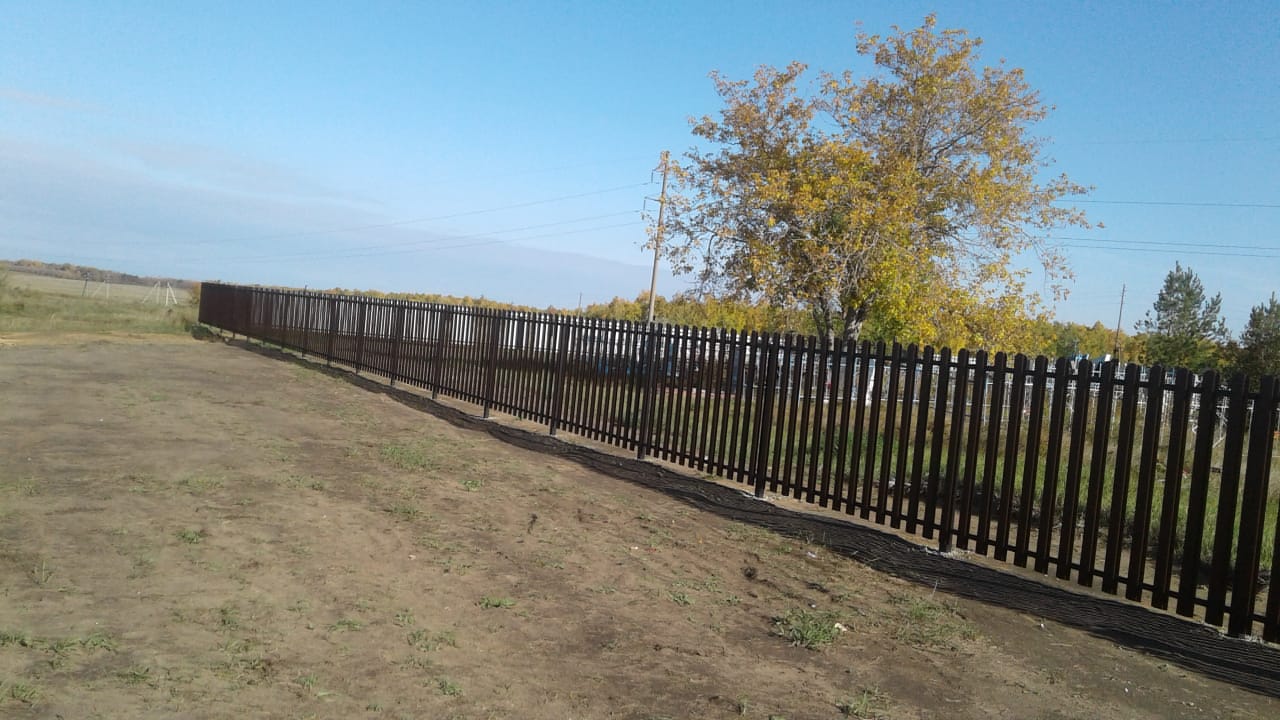 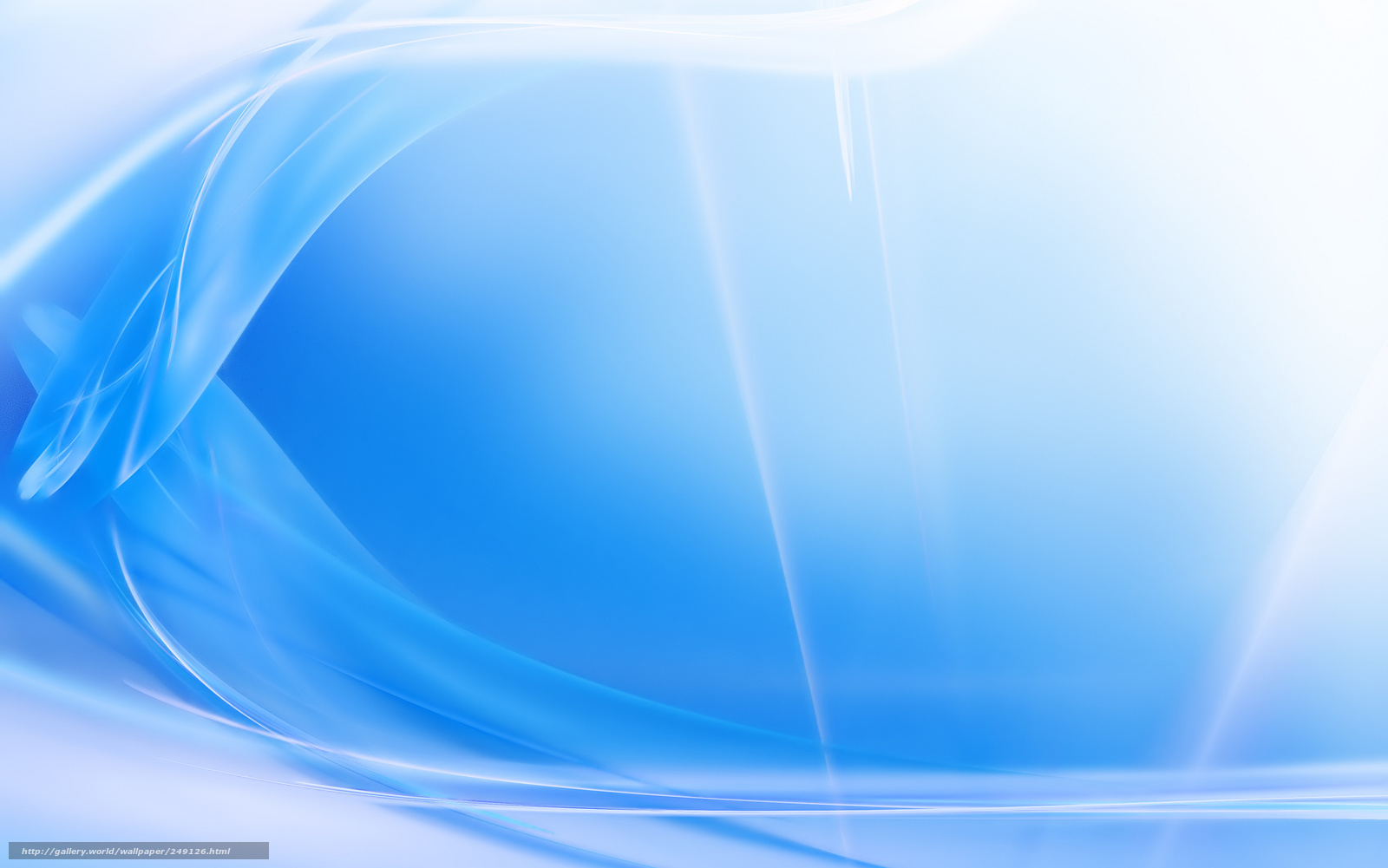 СПАСИБО ЗА ВНИМАНИЕ!